Strängnäs InnebandyklubbKlädprofil 2018/2019
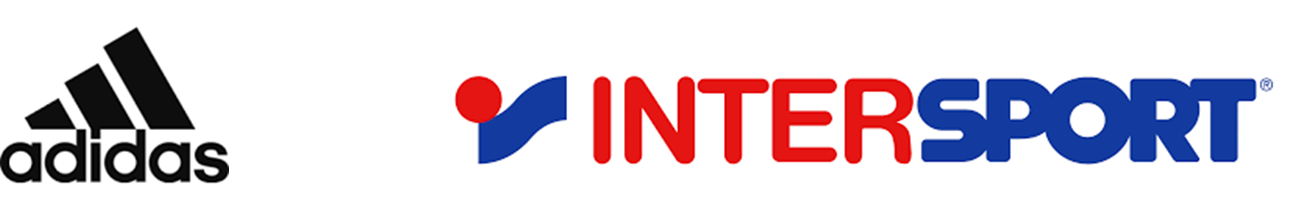 SIBK på Offensiven!
Vi har tillsammans med våra samarbetspartners Intersport Strängnäs och Adidas Sverige tagit fram följande klädpolicy som spelare och ledare skall följa.

Eventuella frågor tas med Styrelsen och/eller Johan Blomdahl(Ungdom), Thomas Bergström (Senior)
Overall – SeniorstorlekarXS-3XL
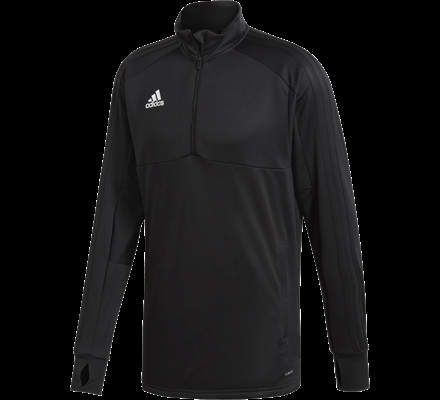 Condivo18 Training Top
479: -
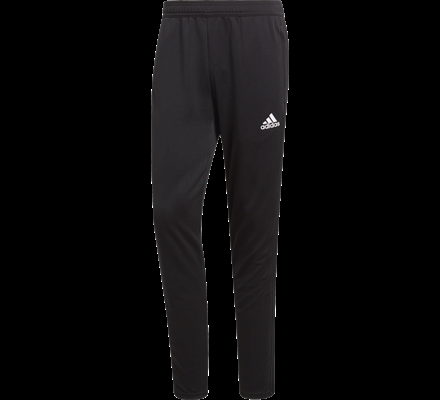 Condivo18 Training Pants
399: -
Overall – Juniorstorlekar116-164
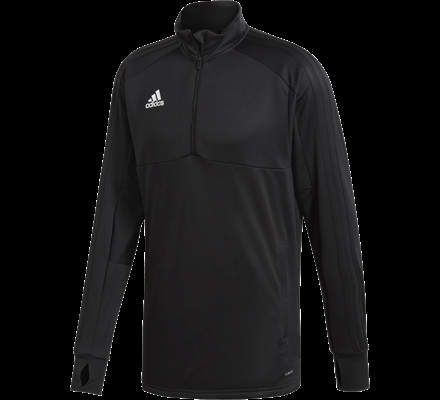 Condivo18 Training Top
399: -
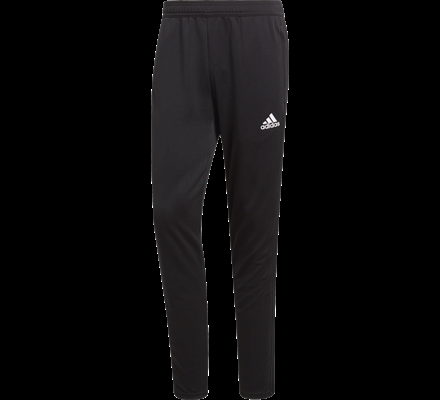 Condivo18 Training Pants
319: -
Träningställ/Bortaställ – Senior/Juniorstorlekar
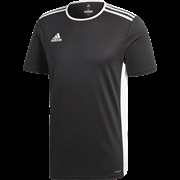 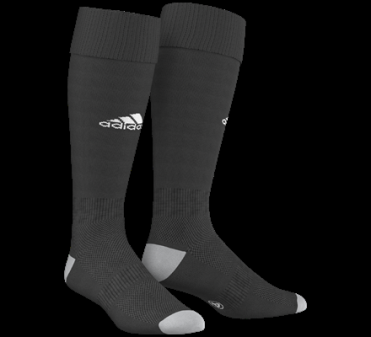 Entrada18
149: -
Parma16 Shorts
149:-
Milano16 Socks
79:-
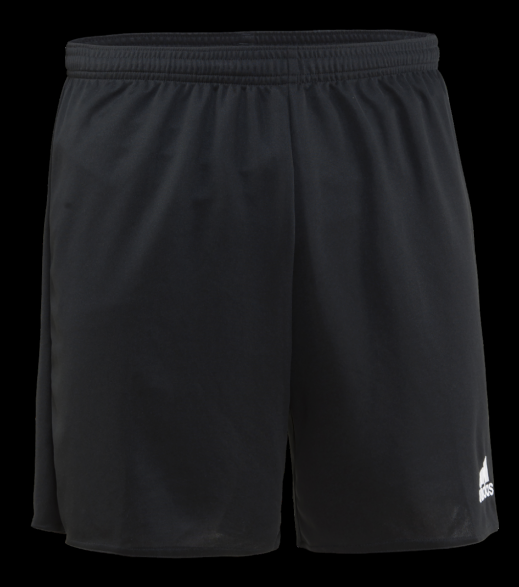 LedarkläderStyrelsens anm: vi jobbar för att alla ledare skall få jacka och ledartröja gratis 2018
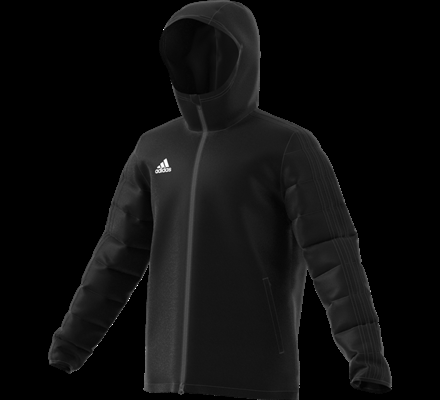 JKT18 Winter Jacket (XS-3XL)
1099: -




Core 18 Polo (Funktionsplagg)
219:-


Condivo 18 Polo (Bomull)
319:-
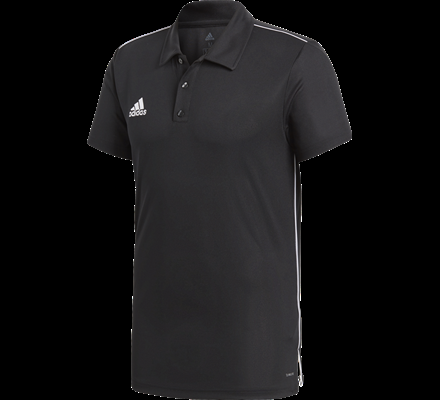 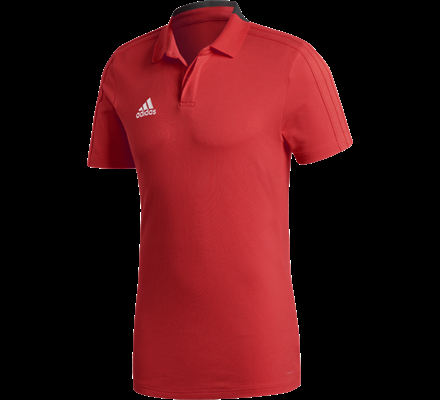 Väska
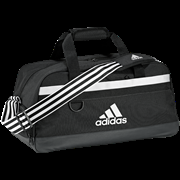 Tiro Teambag Medium
349:-
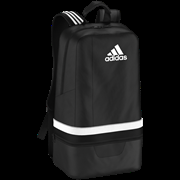 Tiro Backpack
349:-
Övrigt
Tryck per plagg: Siffror 20:- 
	(Hela namn ej tillåtet)
Vill du köpa supportertröja i ”matchställsutförande” maila till strangnasibk@gmail.com
Övriga supporter produkter kan köpas på:
www.strangnasibk.se – SIBK Webshop
TACK för idag!
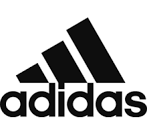 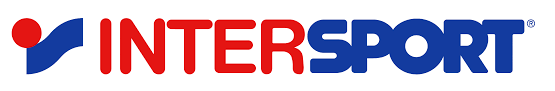